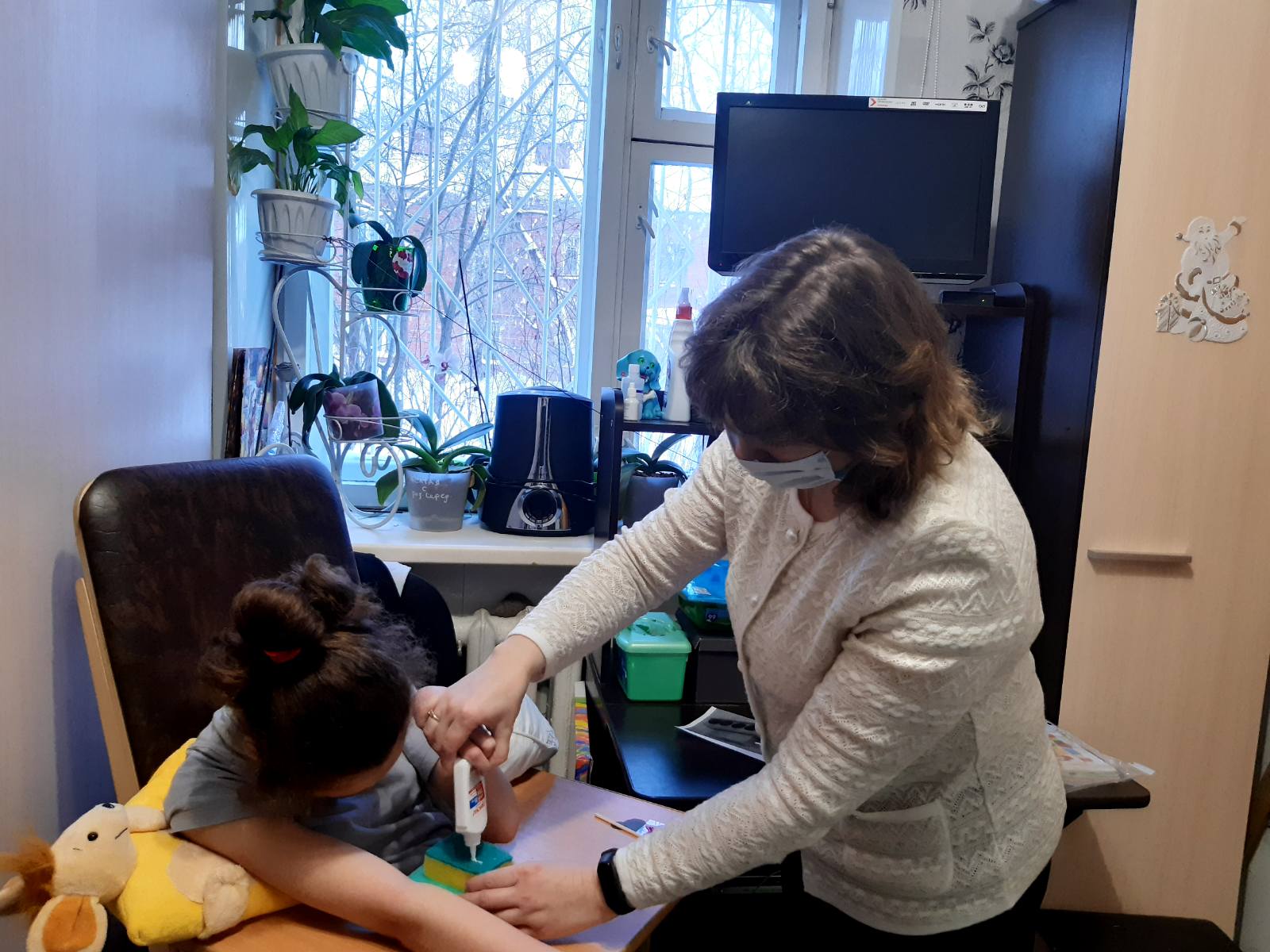 Подарок папе
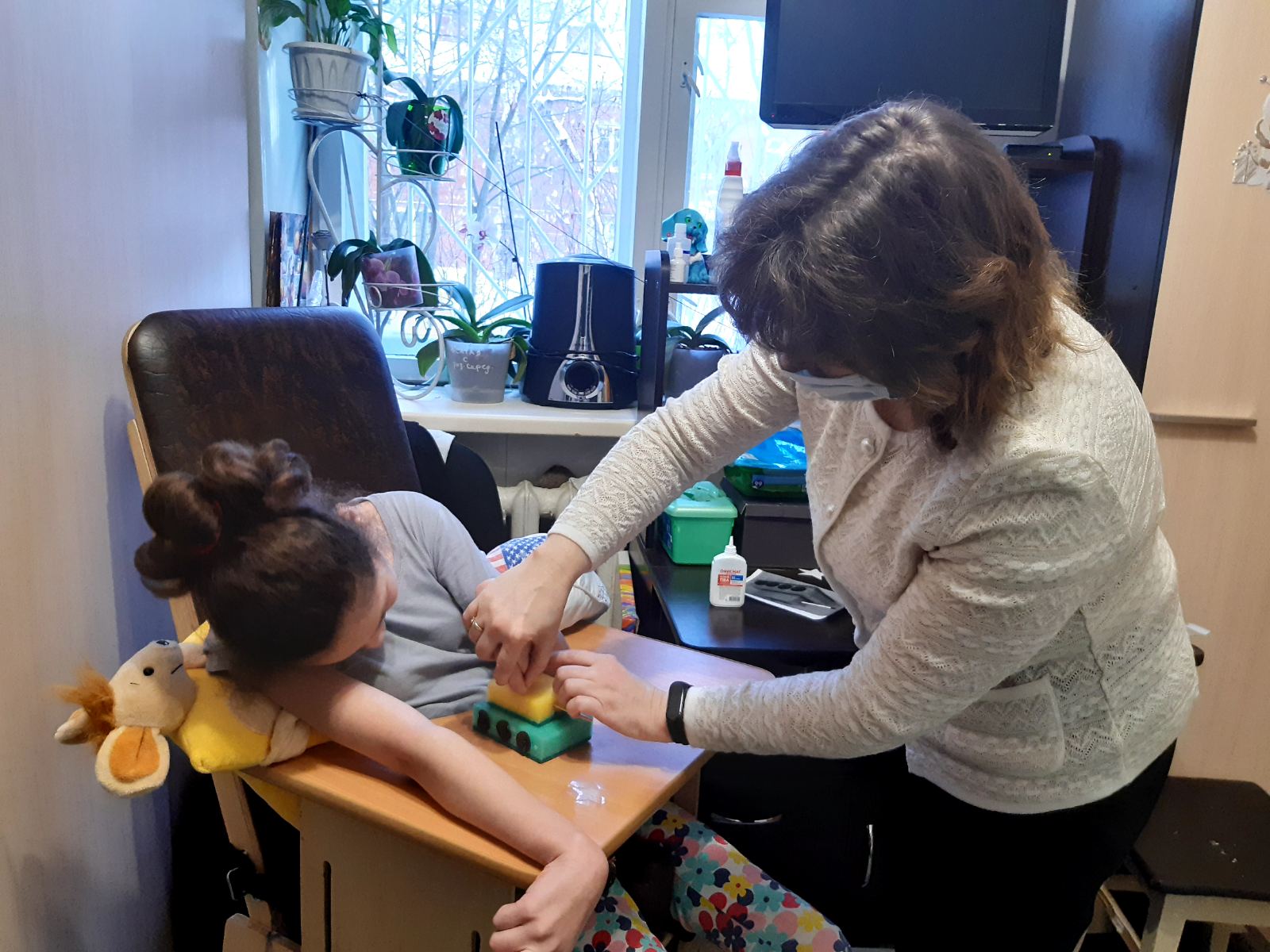 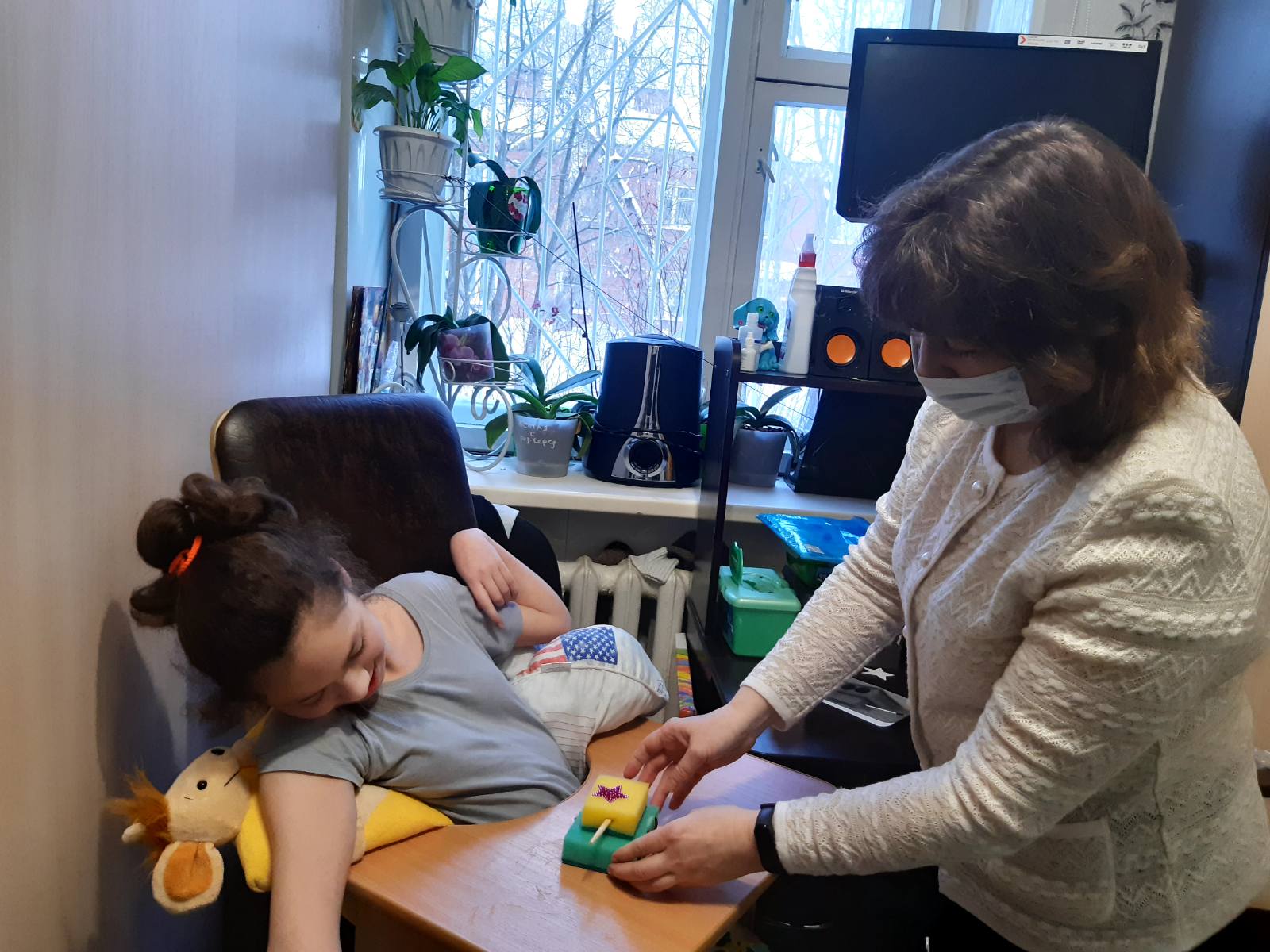 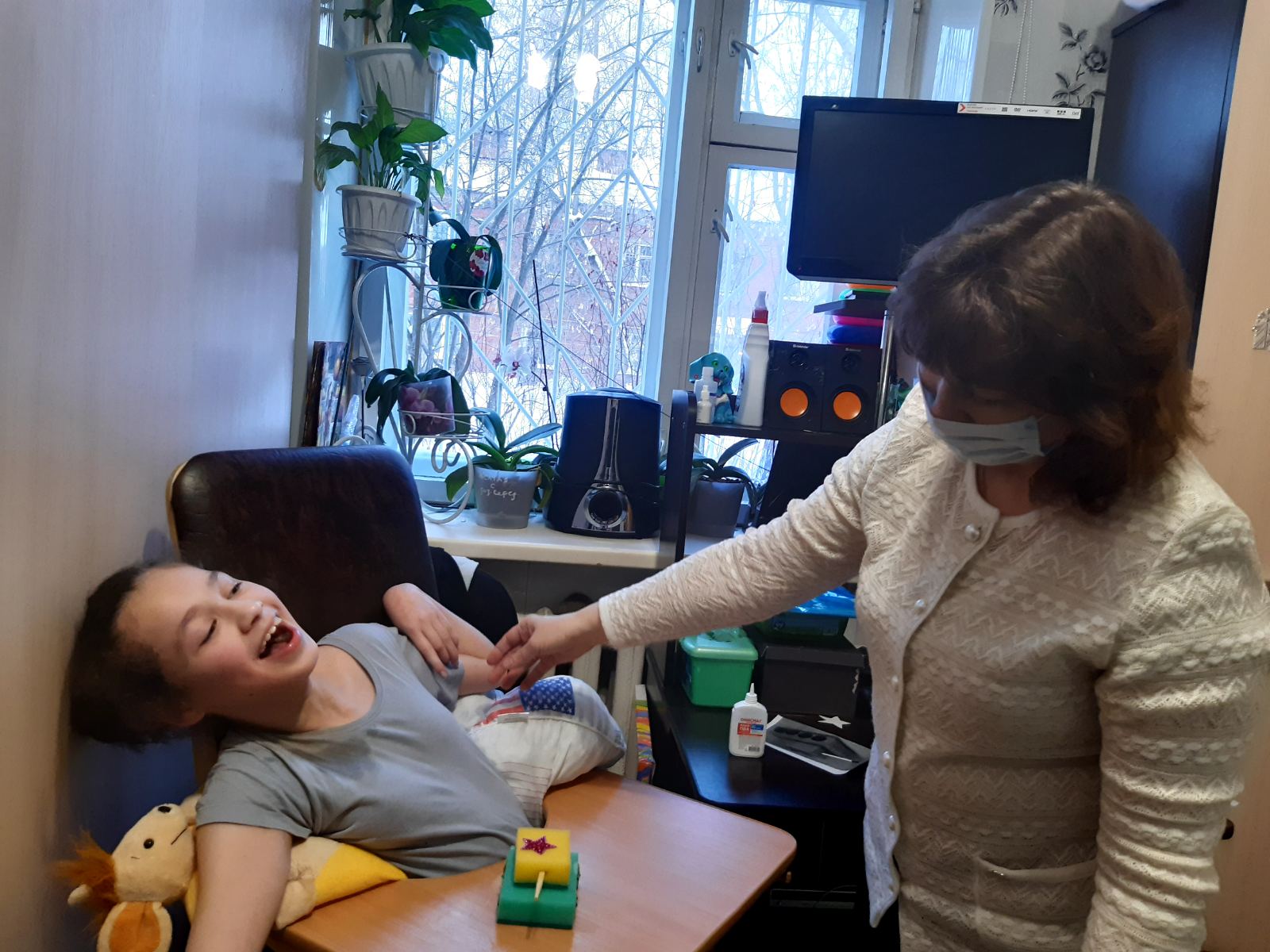